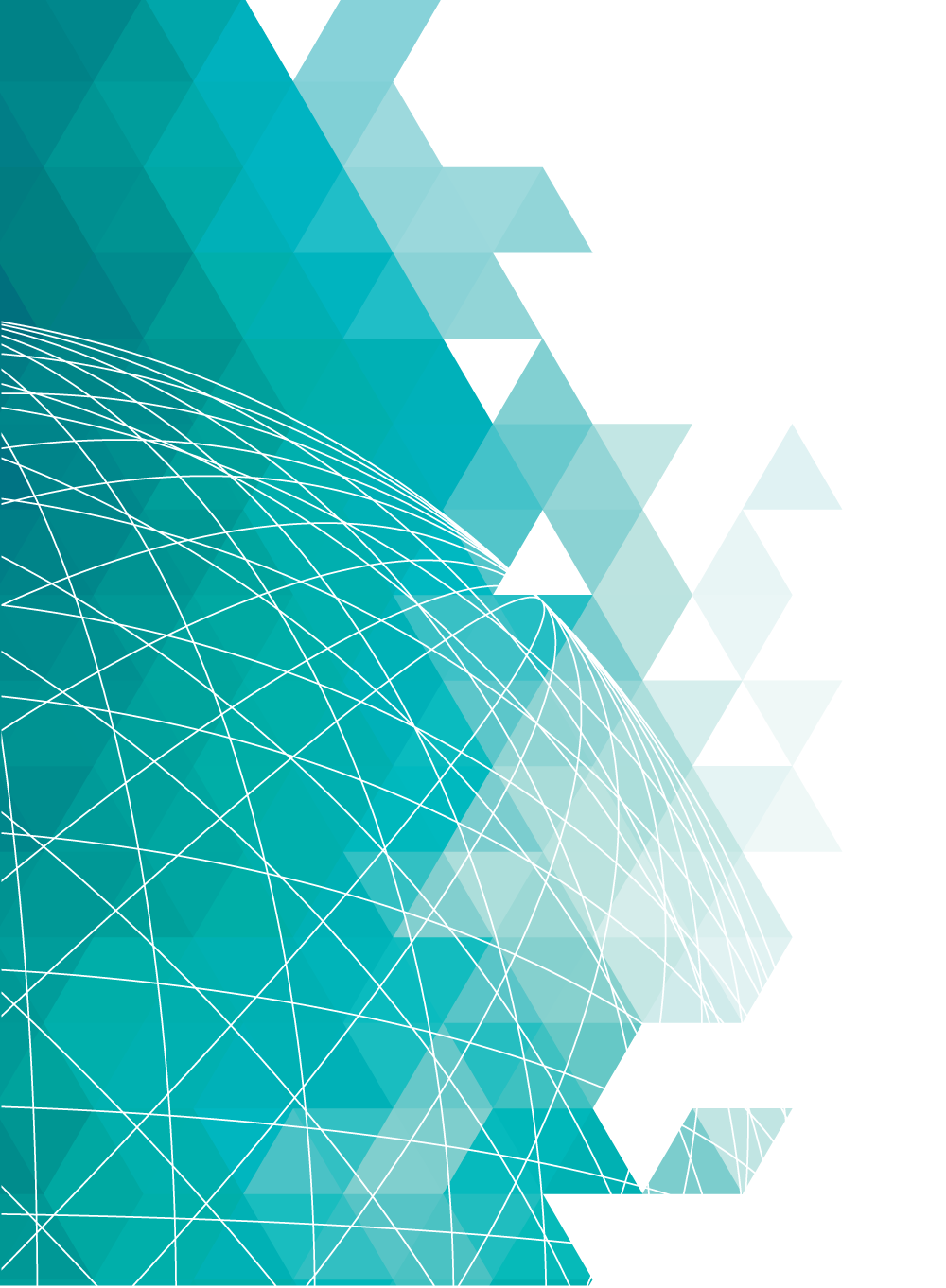 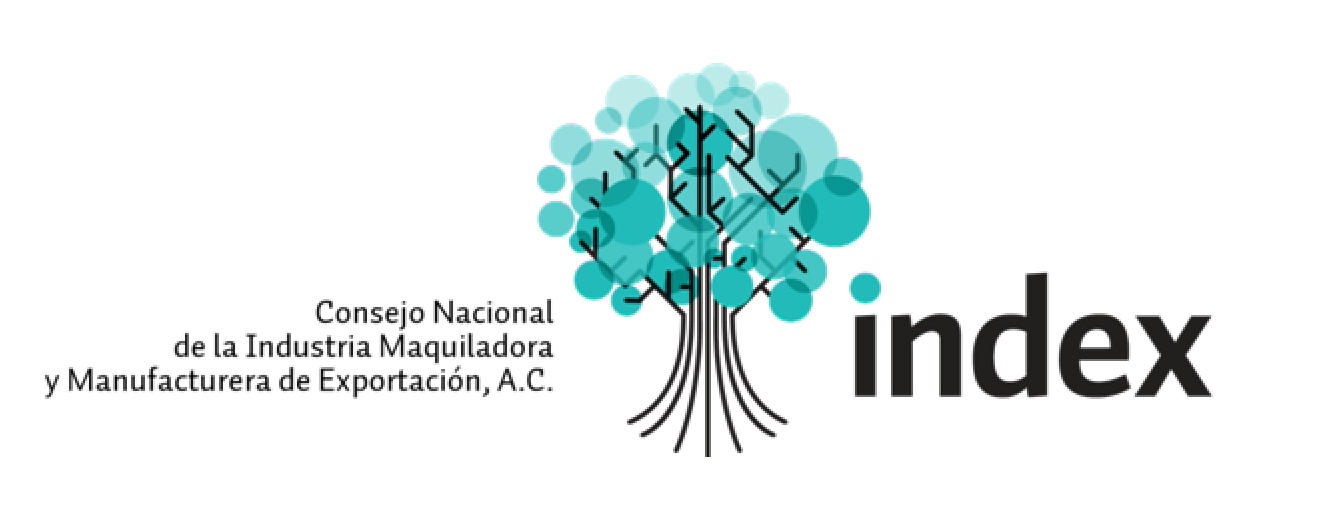 …
xxxx
xxx
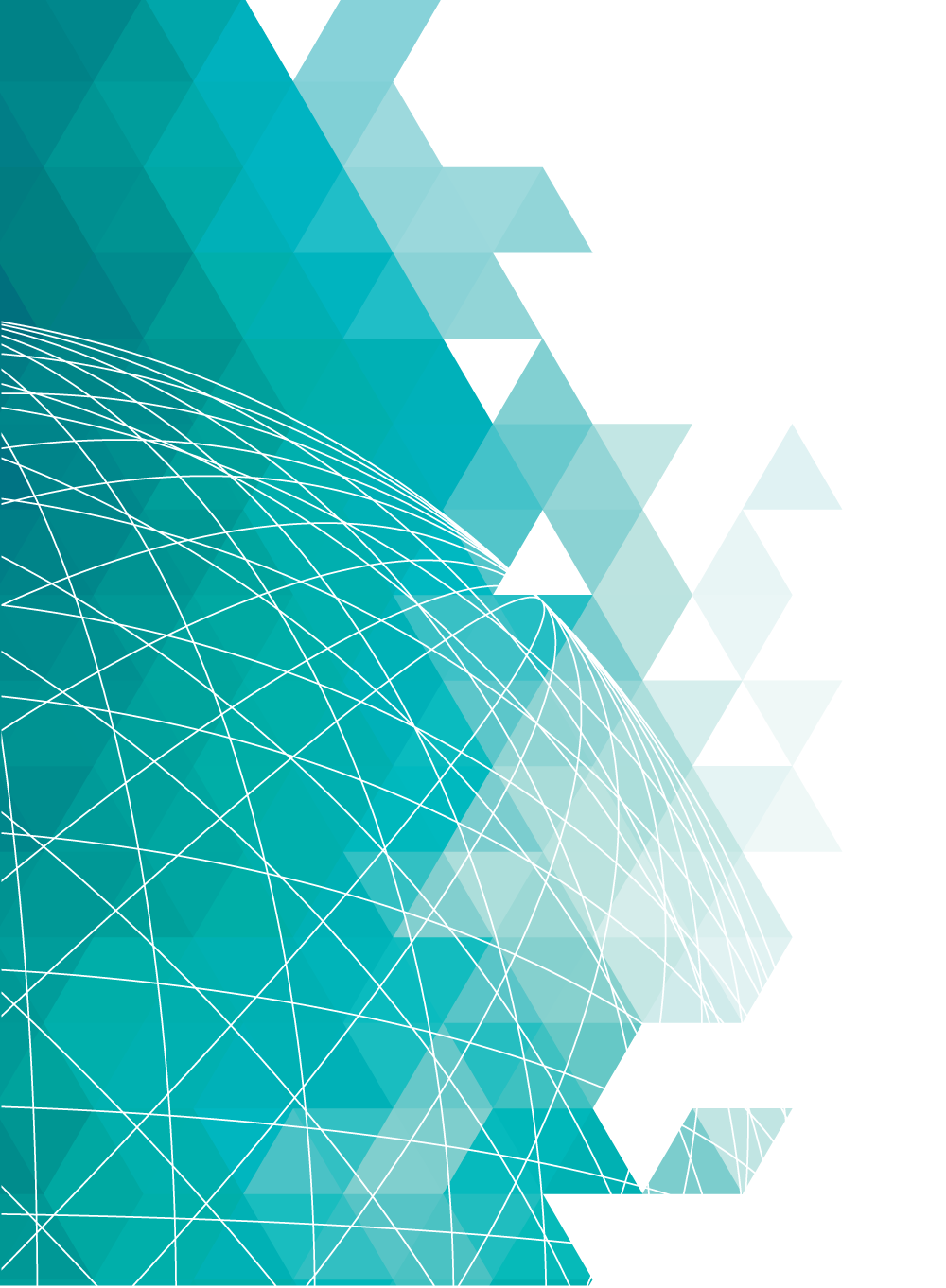 Gracias 

Julio 2020